Datu aizsardzības speciālista iecelšana, amats un funkcijas
Termini un skaidrojumi
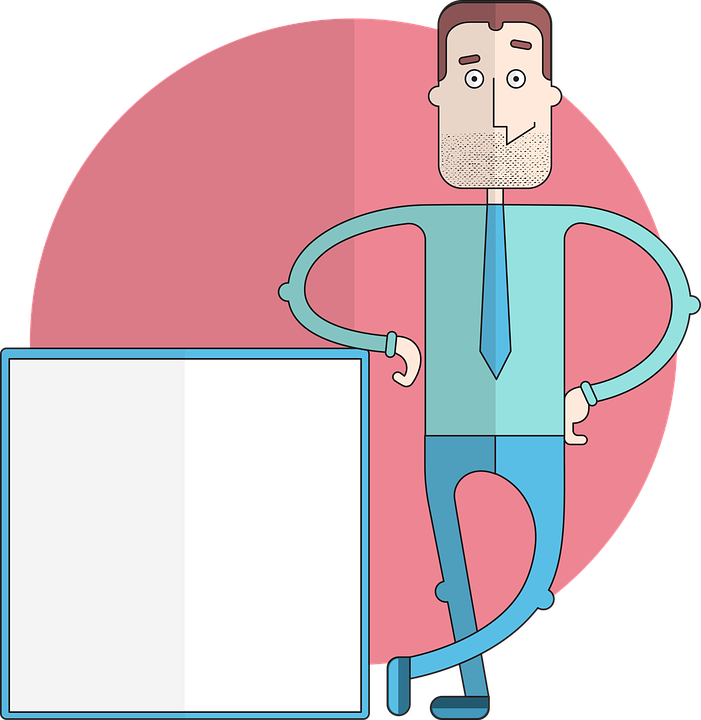 Datu aizsardzības speciālists (DAS) – pozīcija organizācijā, kuras primārais uzdevums ir uzraudzīt, vai personas dati tiek apstrādāti saskaņā ar datu aizsardzības tiesību aktiem.
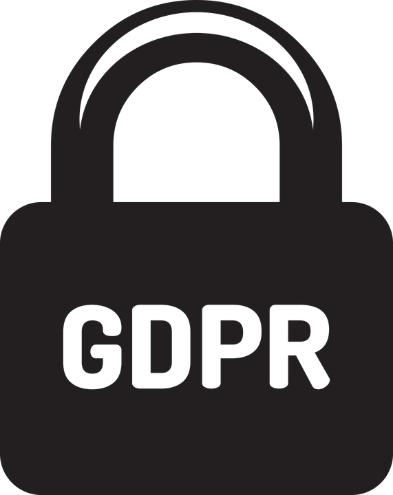 Obligātā iecelšana
Ja pārzinis ir publiska iestāde vai struktūra;
Ja pārziņa/apstrādātāja pamatdarbībai […] nepieciešama regulāra un sistemātiska datu subjektu novērošana plašā mērogā;
Ja pārziņa/apstrādātāja pamatdarbības ietver īpašo kategoriju datu […] VAI personas datu par sodāmību un pārkāpumiem apstrādi plašā mērogā;
Ja tas paredzēts ES un/vai nacionālajos tiesību aktos.
DAS obligātā iecelšana publiskās iestādēs
Šī prasība var attiekties arī uz noteiktām fiziskām vai juridiskām personām, kuru darbību regulē publiskās tiesības un kas saistītas ar sabiedrisko pakalpojumu sniegšanu iedzīvotājiem (piem., sabiedriskais transports);

Kā labu praksi ieteicams iecelt DAS, kura funkcijas aptver visas veiktās apstrādes darbības, tostarp tās, kas nav saistītas ar publiskā uzdevuma veikšanu vai oficiālu pienākumu izpildi.
Brīvprātīga iecelšana
Brīvprātīgu DAS iecelšanu var piemērot noteiktām organizācijām, kuru kapitāls pilnīgi vai daļēji pieder pašvaldībai, piem., infrastruktūras būvniecības uzņēmums.
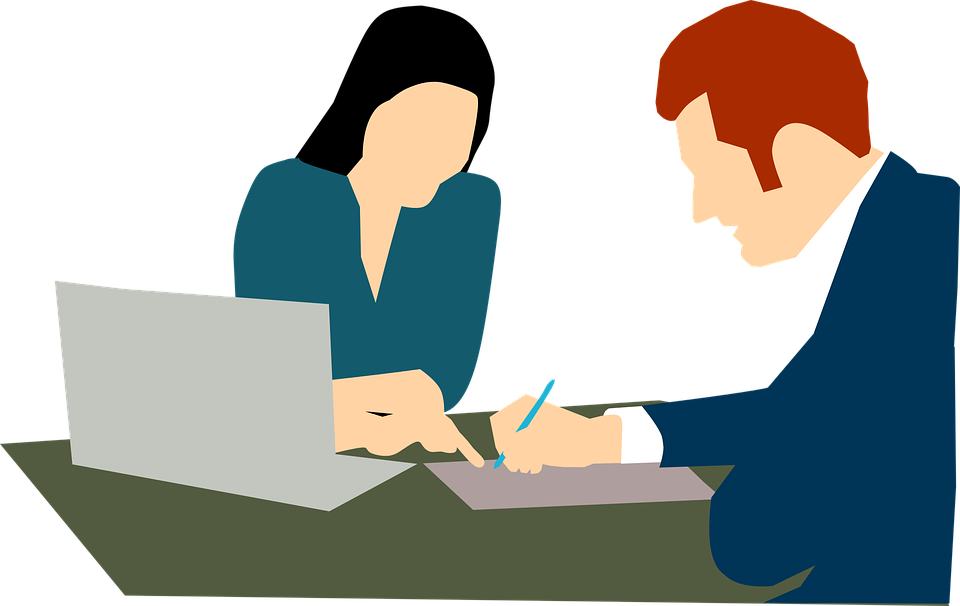 Kā iecelt DAS?
Iespējas līgumattiecībām ar dAS
Darba līgums
Pastāv divas iespējas:
Iecelt kādu personu, kas jau strādā organizācijā, apvienojot savas funkcijas ar DAS funkcijām

Izveidot DAS jaunu darba vietu
piemērota izvēle mazākām organizācijām;
piemērota izvēle lielākām organizācijām
Pakalpojuma līgums
Regulā skaidri noteikts, ka DAS funkciju var veikt arī ārpakalpojuma sniedzējs (persona/organizācija), ar kuru noslēgts pakalpojuma līgums;
DAS ārējām komandām ieteicams noteikt katram klientam vadošo kontaktpersonu un "atbildīgo personu", ko norāda pakalpojuma līgumā;
Katram ārējās DAS organizācijas pārstāvim jāatbilst visām VDAR piemērojamajām prasībām; 
Pakalpojuma līguma noslēgšanai ar ārēju DAS varētu būt nepieciešama dažu formālu procedūru veikšana (piem., saskaņā ar publiskā iepirkuma likumu).
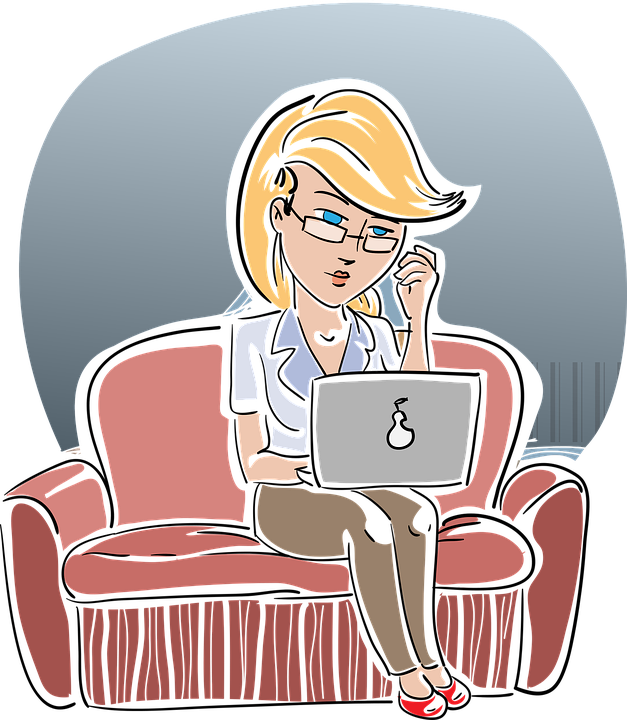 DAS amats
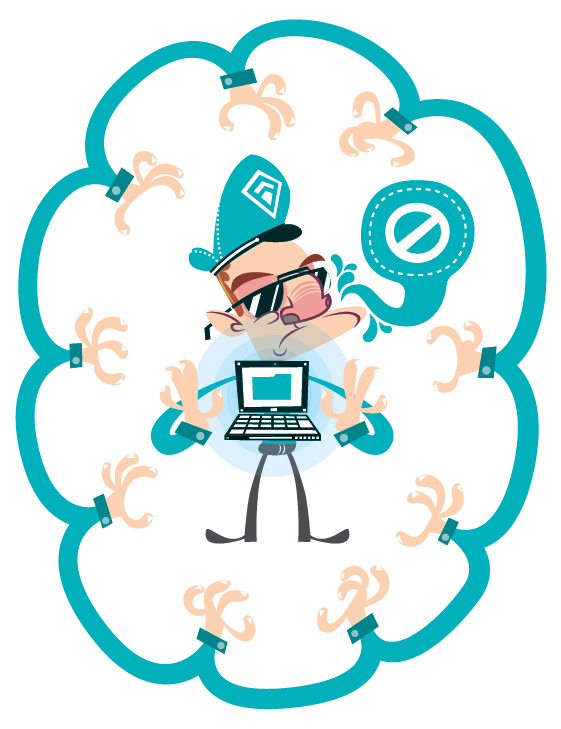 Iesaistīšana visos jautājumos, kas saistīti ar personas datu aizsardzību
Lai nodrošinātu konfidencialitāti saskaņā ar integrēto datu aizsardzības pieeju, DAS būtu jāiesaista visos jautājumos, kas saistīti ar personas datu aizsardzību organizācijā pēc iespējas agrākā apstrādes posmā.
Iesaistīšana visos jautājumos, kas saistīti ar personas datu aizsardzību
DAS varētu iesaistīties:

ar padomu, veicot novērtējumu par ietekmi uz datu aizsardzību;
piedaloties darba sanāksmēs;
konsultējot vadību par pieņemamajiem lēmumiem saistībā ar datu apstrādi un veicamajiem pasākumiem datu aizsardzības pārkāpumu gadījumā; 
apstrādes darbību reģistru uzturēšanā.
Nepieciešamie resursi
Organizācijas vadība ir atbildīga par to, lai DAS būtu pienācīgi nodrošināts ar:
organizatoriskie aspekti – komandu, piekļuvi citām komandām organizācijā, atbildību tikai augstākās vadības priekšā u.tml.;
finanšu aspekti – finanšu resursiem, telpām un aprīkojumu;
izglītības aspekti – kursiem, jaunu literatūru u.c.
Neatkarība
DAS nevajadzētu saņemt nekādus norādījumus par viņu uzdevumu izpildi attiecībā uz datu aizsardzības īstenošanu;
DAS nedrīkst tikt sodīts vai ciest no jebkādām nelabvēlīgām sekām, pildot savus pienākumus.
Interešu konflikts
Ja DAS ir norīkots saskaņā ar darba līgumu, šim norīkojumam nevajadzētu radīt interešu konfliktu:
DAS nevar noteikt datu apstrādes mērķus un līdzekļus, pildot citus pienākumus organizācijā;
DAS nevar ieņemt jelkādu vadošu pozīciju.
Interešu konflikts
Interešu konflikts var rasties arī ārēji nozīmēta DAS gadījumā; 

Piemēram: ja DAS tiek lūgts pārstāvēt datu pārzini un apstrādātāju tiesā un tiem ir pretrunīgas intereses.
DAS uzdevumi
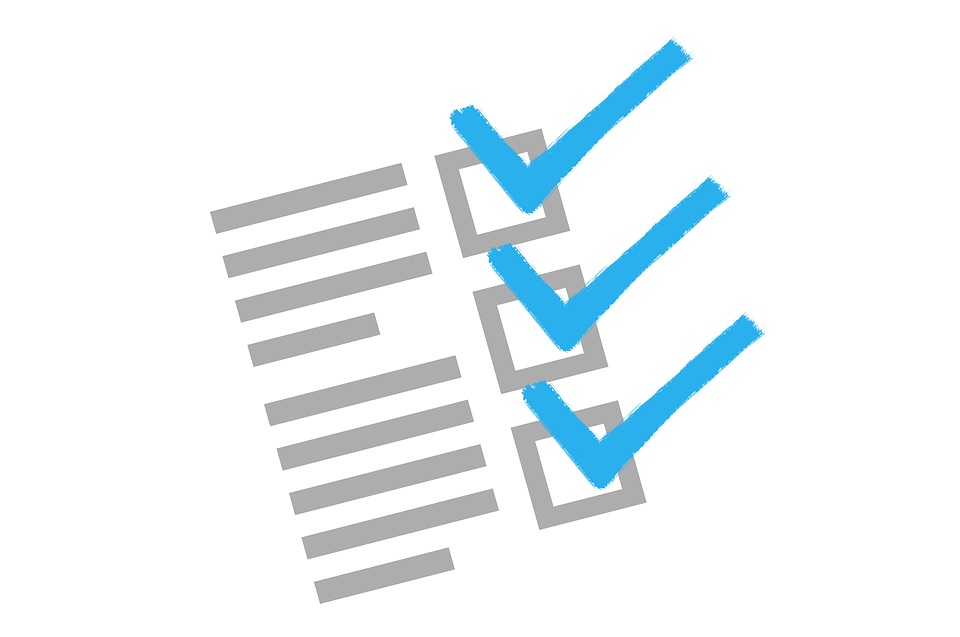 Uzraudzība
Viens no galvenajiem DAS uzdevumiem ir uzraudzīt visas datu apstrādes darbības organizācijā, kas ietver:
informācijas saņemšanu/apkopošanu;
šīs informācijas iekšēju analīzi un precizēšanu;
notiekošo apstrādes darbību atbilstības pārbaude;
ieteikumu un padomu sniegšanu organizācijā.
Novērtējums par ietekmi uz datu aizsardzību (NIDA)
DAS būtu jāiesaista ar savām padomdevēja funkcijām NIDA sekojošos jautājumos:
vai NIDA vispār ir jāveic;
kāda metodika jāievēro, veicot NIDA;
kādus drošības pasākumus piemērot;
vai NIDA ir ticis pareizi veikts.

Labā prakse: dokumentēt un pamatot lēmumus, ja tie atšķiras no DAS ieteikumiem.
Kontaktpunkts
DAS ir kontaktpunkts abiem: 
gan uzraudzības iestādei,
gan datu subjektam.
Prasība sniegt DAS kontaktinformāciju ir viens no pārredzamības principa elementiem;
VDAR neliedz DAS lūgt padomu uzraudzības iestādēm.
Datu uzglabāšana
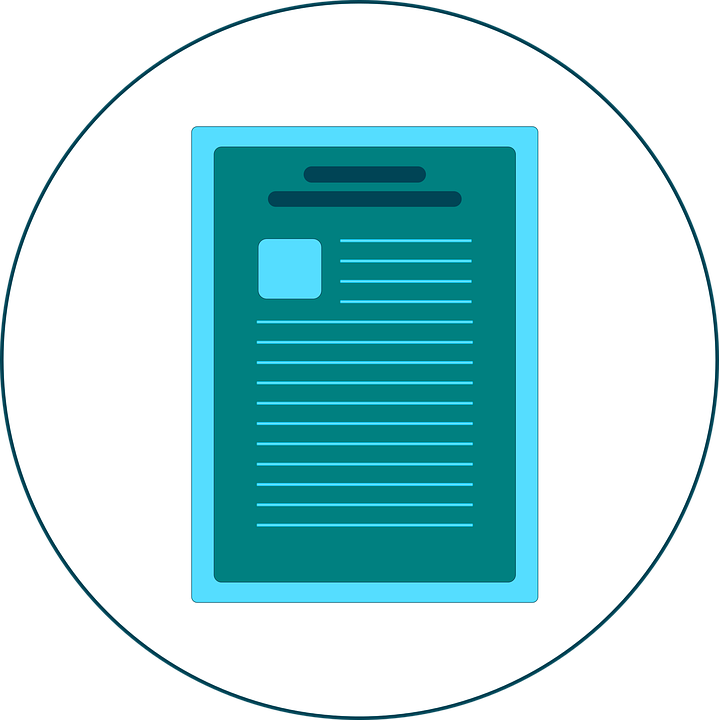 VDAR neaizliedz organizācijām uzticēt datu uzglabāšanas funkciju DAS;

Datu uzglabāšanas pienākuma nodošana DAS tiek uzskatīts par vienu no instrumentiem, kas ļauj tam pildīt savus pienākumus;

Ir ieteicams deleģēt šo pienākumu DAS.
Mīti par DAS saskaņā ar VDAR
DAS var būt tikai fiziska persona - DAS funkcijas var pildīt arī organizācija;
Vietējo pašvaldību juridisko konsultantu vai cilvēkresursu vadītāju var iecelt par DAS - tas varētu radīt interešu konfliktu;
DAS uzņemas atbildību par datu aizsardzības tiesību aktu ievērošanu - atbildība par atbilstību joprojām ir datu pārzinim vai apstrādātājam.
Secinājumi
DAS ir viena no galvenajām personām, nodrošinot atbilstību VDAR;
Kā publiskām iestādēm pašvaldībām ir jāieceļ DAS;
Pašvaldības var izvēlēties: iecelt DAS, deleģējot DAS funkcijas pašreizējam darbiniekam vai noslēdzot pakalpojuma līgumu ar ārēju DAS;
Pašvaldībām jābūt uzmanīgām, ieceļot DAS, lai izvairītos no interešu konflikta.
Ieteikumi sīkākas informācijas iegūšanai:
DG29, Pamatnostādnes par datu aizsardzības speciālistiem («DAS»), WP 243 vers.01